Open Climate Knowledge
100% Open for Climate@OCKProject
Simon Worthington - Twitter @mrchristian99, Open Science Lab, TIB
Q. Open Climate Knowledge? A. Search on steroids!
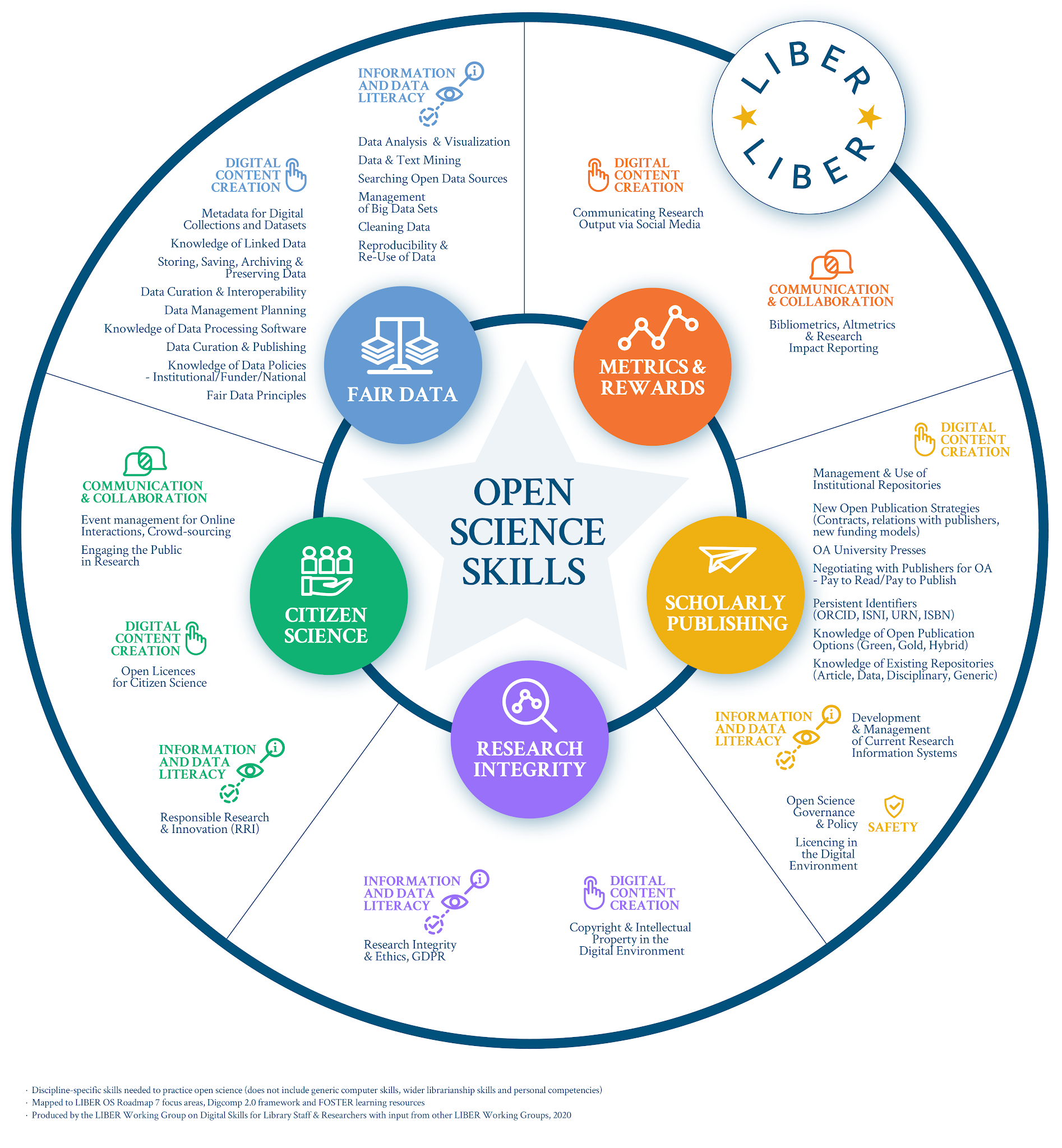 What do we do?
100% Open for Climate
How do we do it?
Use ‘search on steroids’ AKA data mining to do three things:
Establish % of open research in specific fields
Help the public access research
Help researchers answer questions
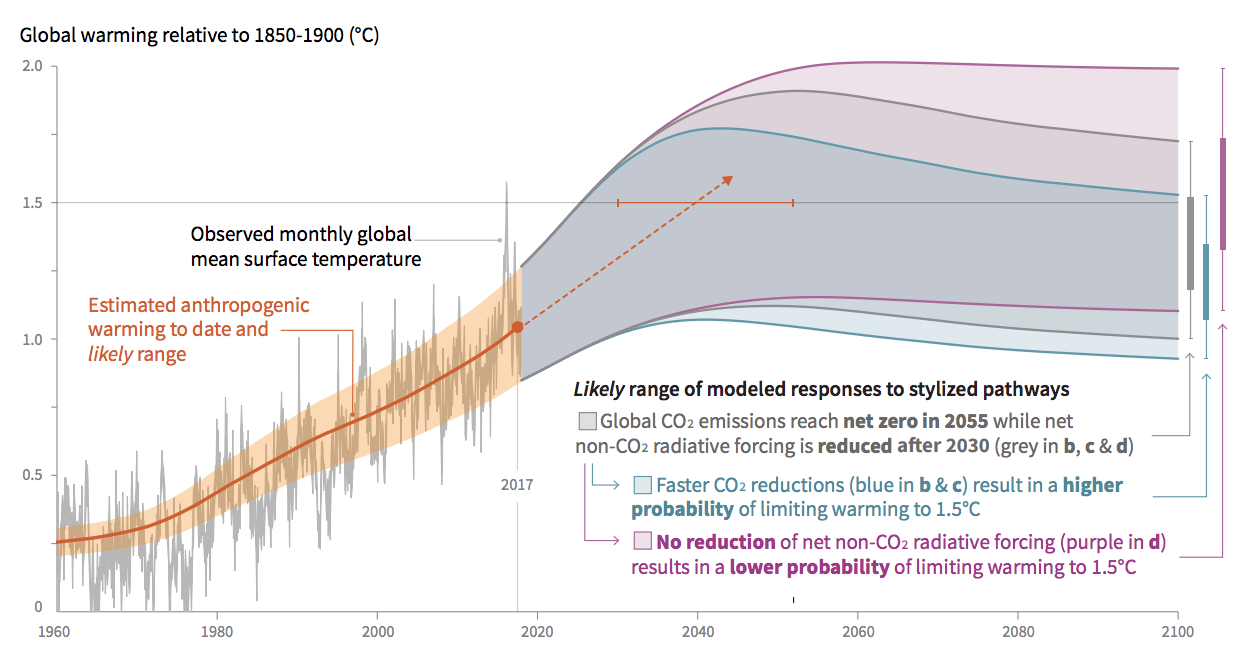 You Are Here! 30% Open Access?
20 years and we hit 1.5C.We don’t have time for Open Access and Open Science to catch-up!
IPCC 1.5 Report
Open Access 2003 Budapest Declaration
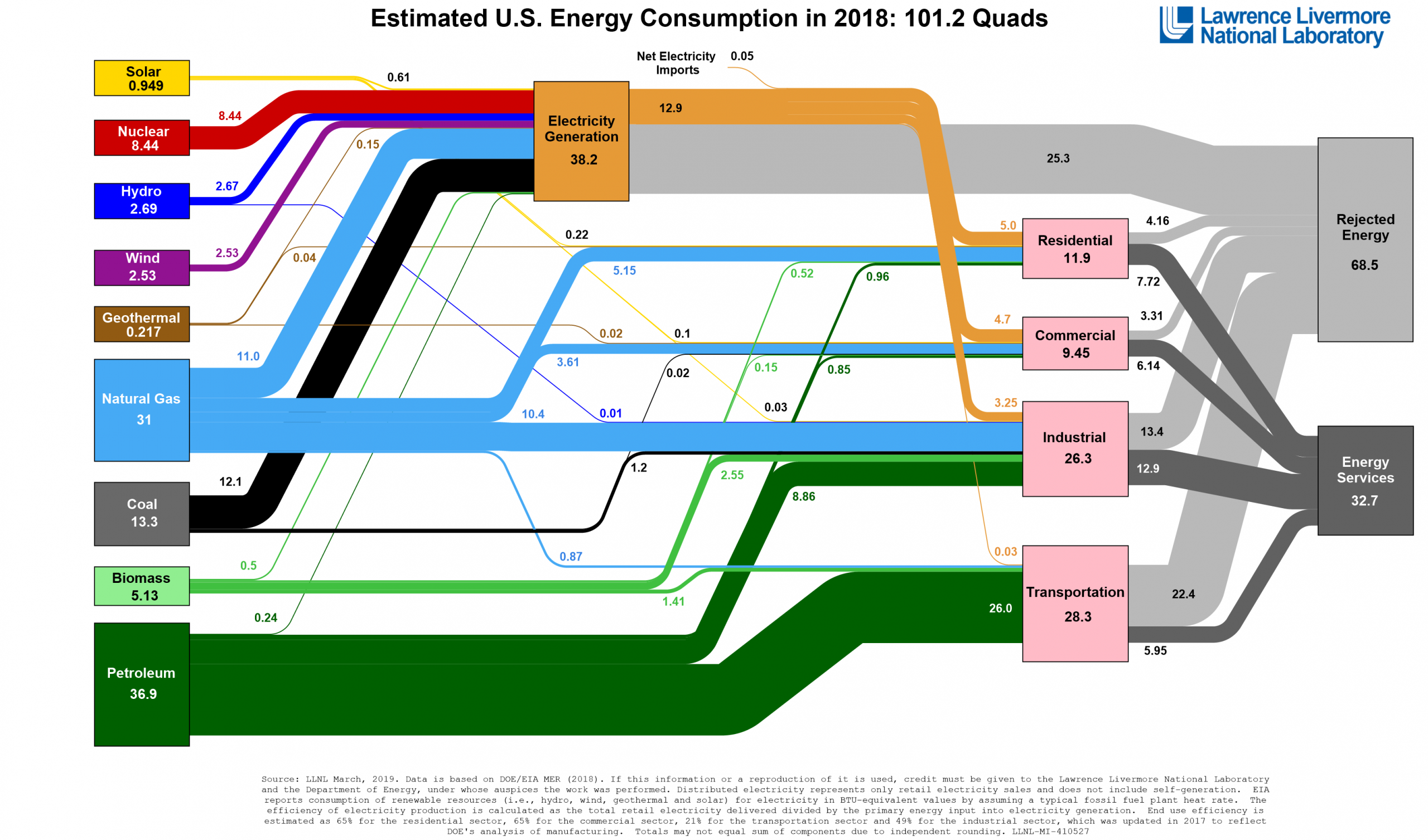 Communities: Open Energy Modelling
Open Energy Modelling
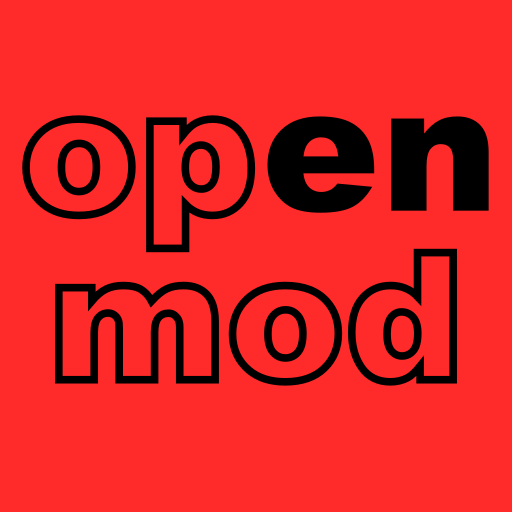 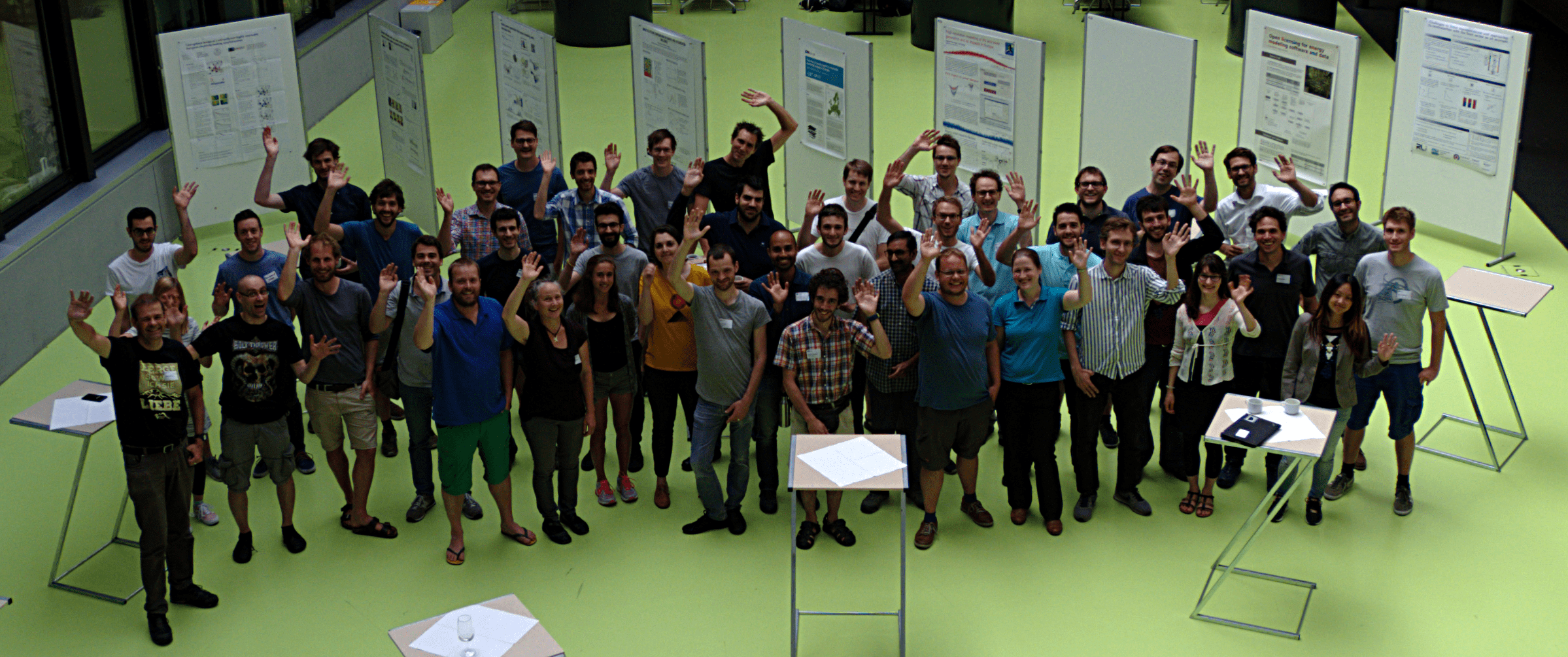 A community:Openmod: The Open Energy Modelling (openmod) Initiative promotes open energy modelling in Europe.

https://openmod-initiative.org/
Planloss/less: Rapid Decarbonisation?
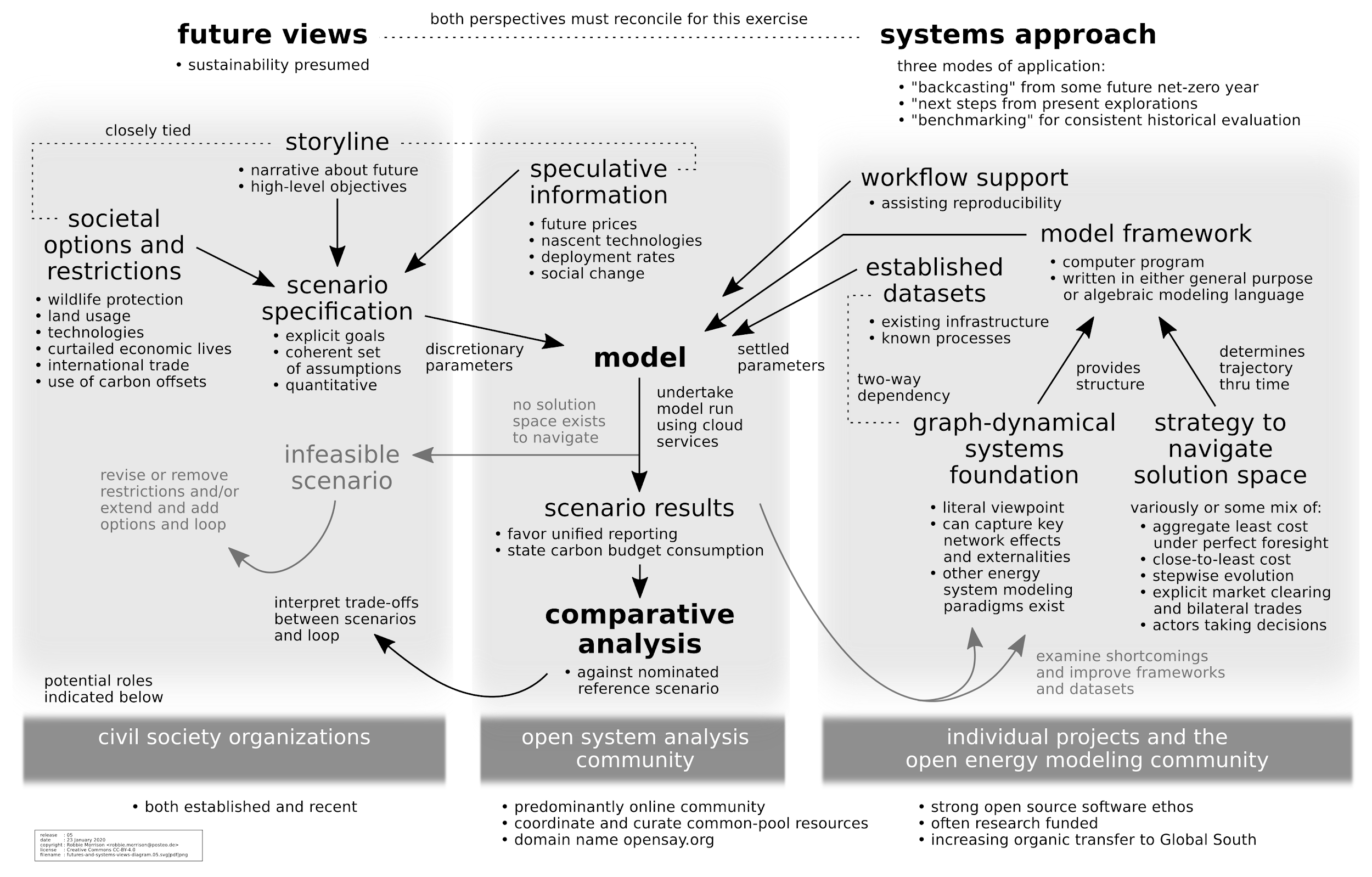 A community:Opensay

https://forum.opensay.org/ 

Bringing civil society and energy modellers together
Thank you!OCKProject https://www.force11.org/group/open-climate-knowledge #openVirushttps://github.com/petermr/openVirus
Contact details:
Simon Worthington Simon.Worthington@tib.eu @mrchristian99
Images and references
LIBER Open Science Skills https://libereurope.eu/blog/2020/03/10/open-science-skills-diagram/
Special Report on Global Warming of 1.5°C . SPM.1: Figure 1 of the Summary for Policymakers of the IPCC’s Special Report on Global Warming of 1.5°C. https://apps.ipcc.ch/report/sr15/fig1/index.html
Reference: Tai, Travis C., and James P. W. Robinson. ‘Enhancing Climate Change Research With Open Science’. Frontiers in Environmental Science 6 (2018). https://doi.org/10/gf64mq.
Source: Estimated U.S. Energy Consumption in 2018: 101.2 Quads. LLNL March 2019. Data is based on DOE/EIA MER (2018) . LLNL-MI-410527. URL: https://flowcharts.llnl.gov/
Open Energy Modelling Workshop - Zurich 2018 –  (no attribution, no licence) https://www.reeem.org/2018/06/15/1416/
Workshop https://wiki.openmod-initiative.org/wiki/Open_Energy_Modelling_Workshop_-_Zurich_2018
Image: Futures and Systems Views Diagram, 07, 4 February 2020, Robbie Morrison robbie.morrison AT posteo.de, Creative Commons CC-BY-4.0. URL: https://forum.openmod-initiative.org/t/an-open-energy-system-analysis-community/1900/2 – source: https://forum.openmod-initiative.org/uploads/short-url/bcCdg3V2vrsSJXwMrJqt9E4f5zT.tgz